The Gift of Feedback:  ALTERing Our Perspective
Melissa M. Carbajal, MD
Gautham Suresh, MD
Department of Pediatrics
Section of Neonatology
Objectives
Recognize a paradigm shift in feedback
 List common barriers and recognize common psychological reactions when feedback is received
 Demonstrate desirable methods to accept and process feedback
CommunicationActivity
Pick up your sheet of paper and hold it in front of you.
Close your eyes and follow my directions 
Fold your sheet of paper in half
Tear off the upper right-hand corner
Fold it in half again and tear off the upper left hand corner
Fold it in half again and now tear off the lower right- hand corner
Now open your eyes, and let’s see what you have
Traditional Framework
RECEPTION OF FEEDBACK
GIVING OF FEEDBACK
Specific
Timely
Objective
Plan to improve
BARRIERS
CHANGE
PROCESS
ACCEPT
Generic
Delayed
Subjective
No constructive suggestions
DENY
or
DELAY
Fixed vs. Growth Mindset (Carole Dweck)
GROWTH MINDSET
FIXED MINDSET
Intelligence can be developed
Desire to learn
Embrace challenges
Persist in efforts
Inspired by success of others and find lessons
Learn from criticism
Intelligence is static
“I am the way I am”
Avoid challenges
Give up easily
Threatened by success of others
Ignore useful negative feedback
Most of us have both
Fixed vs. Growth Mindset Activity
Self-Assessment
Fixed vs. Growth Mindset
How can we change this?
Self Reflection
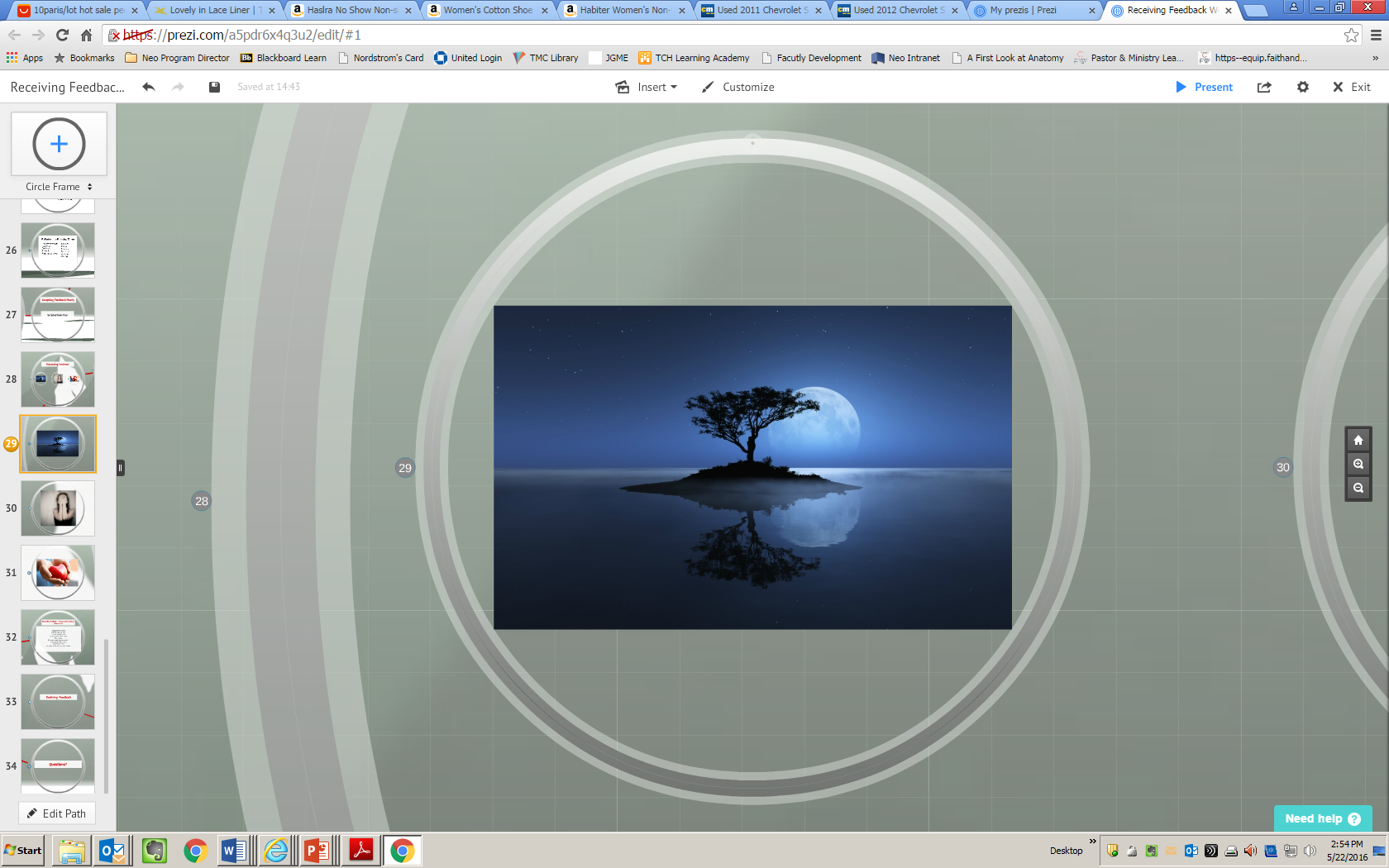 Shame
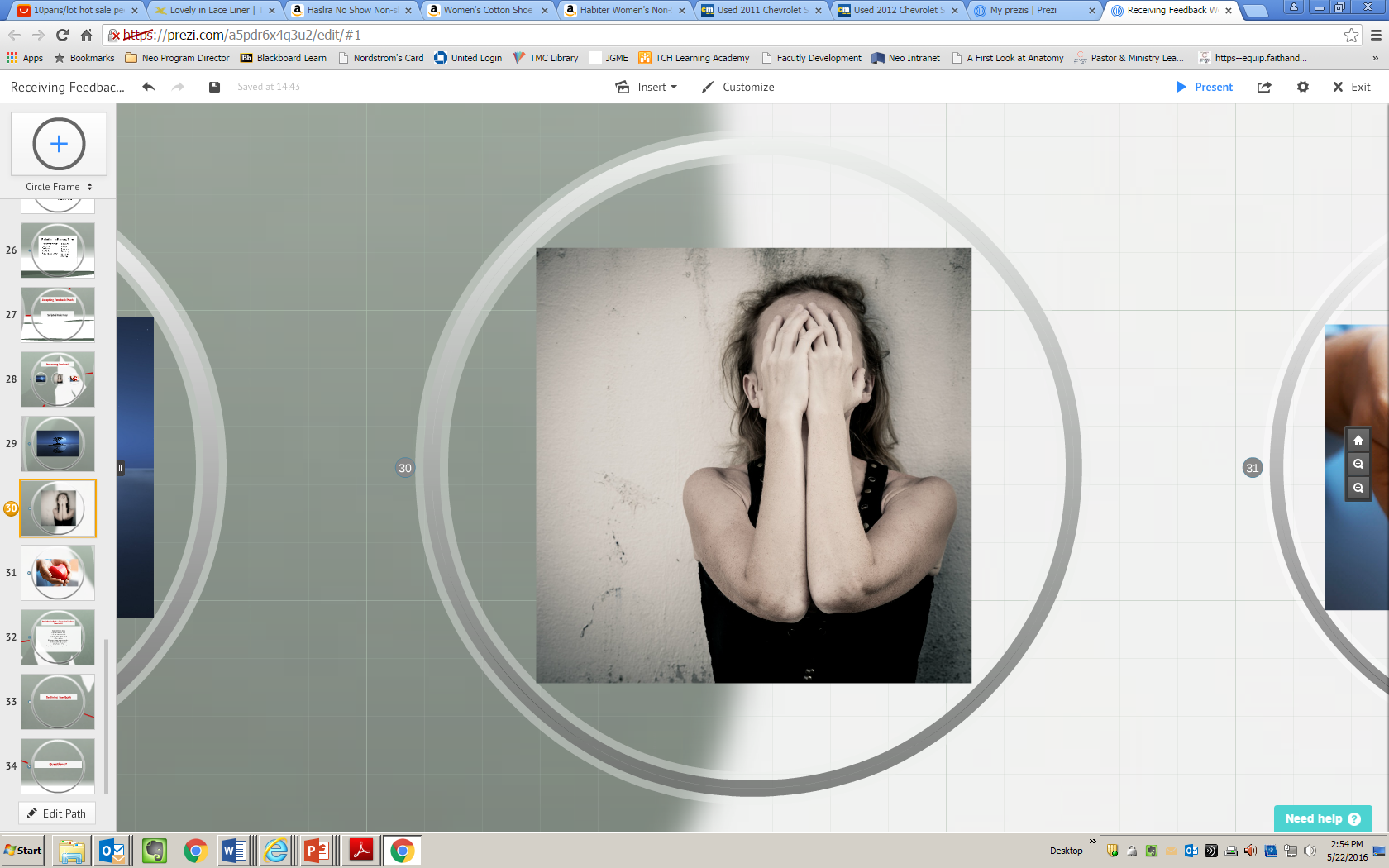 Vulnerability
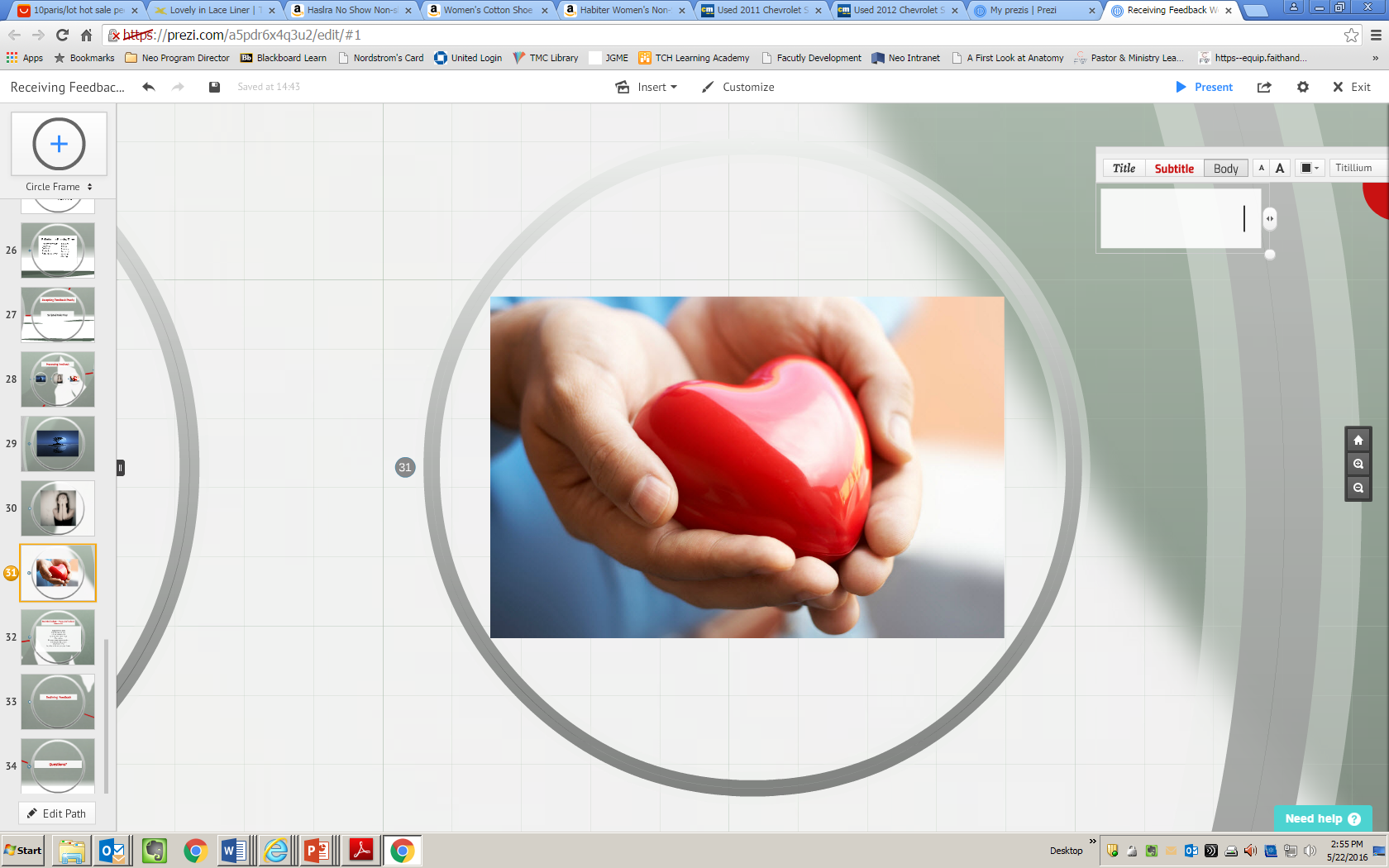 Vulnerability and ArtActivity
Suggestions include
Favorite vacation spot

A dream vacation spot

Someone who is dear to you 

A beloved pet

A hobby you are passionate about

A skill you’d like to learn

Your favorite story

Anything real or imaginary you choose
ALTER Framework
GIVING OF FEEDBACK
RECEPTION OF FEEDBACK
Specific
Timely
Objective
Plan to improve
CHANGE
PROCESS
ACCEPT
ALTER
Generic
Delayed
Subjective
No constructive suggestions
x
DENY
or
DELAY
ALTERing Our Perspective
A - Ask
L - Listen
T - Thank
E - Examine
R - Respond
ALTER – AskSelf-assessment alone is not reliable
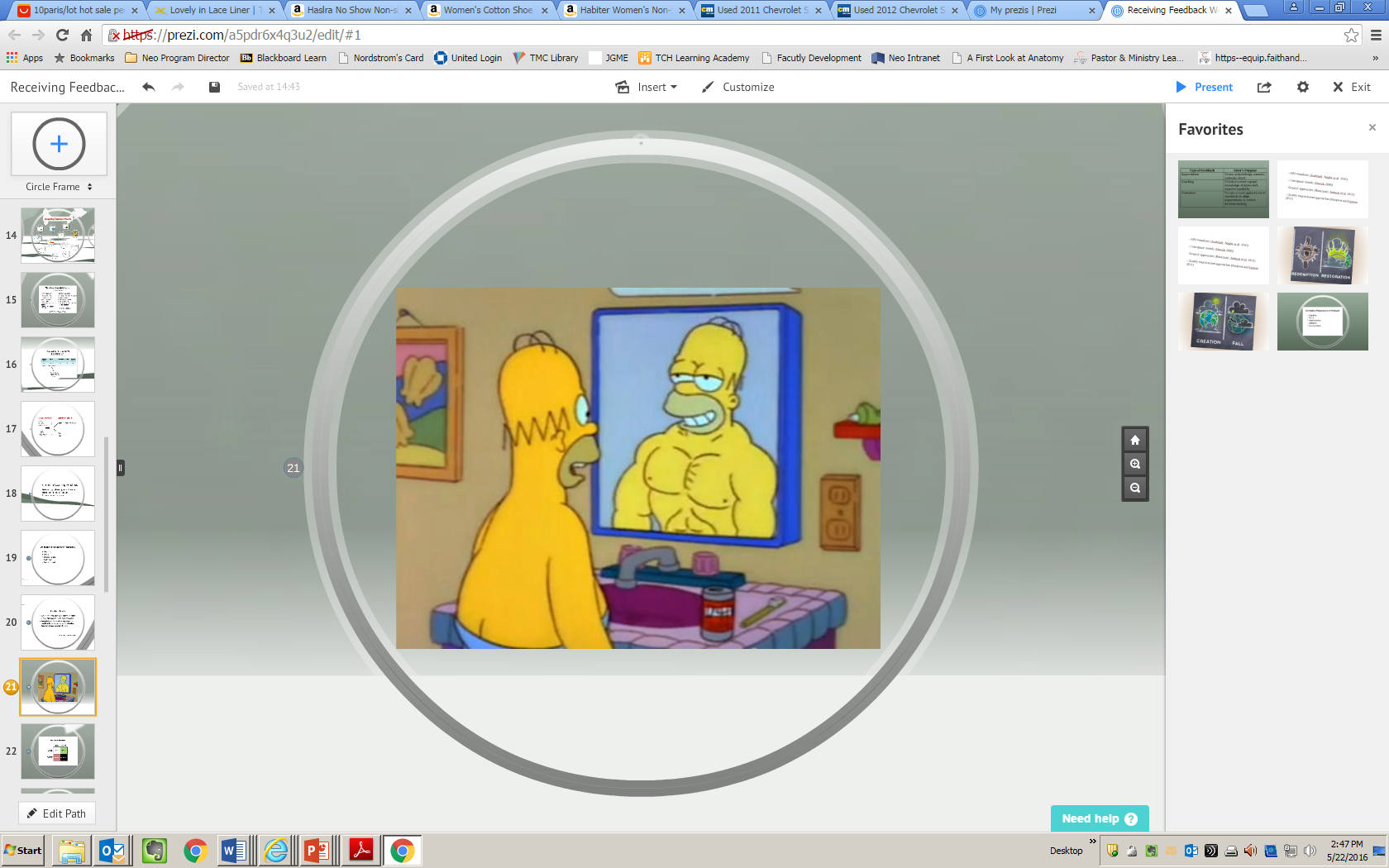 ALTER – Ask
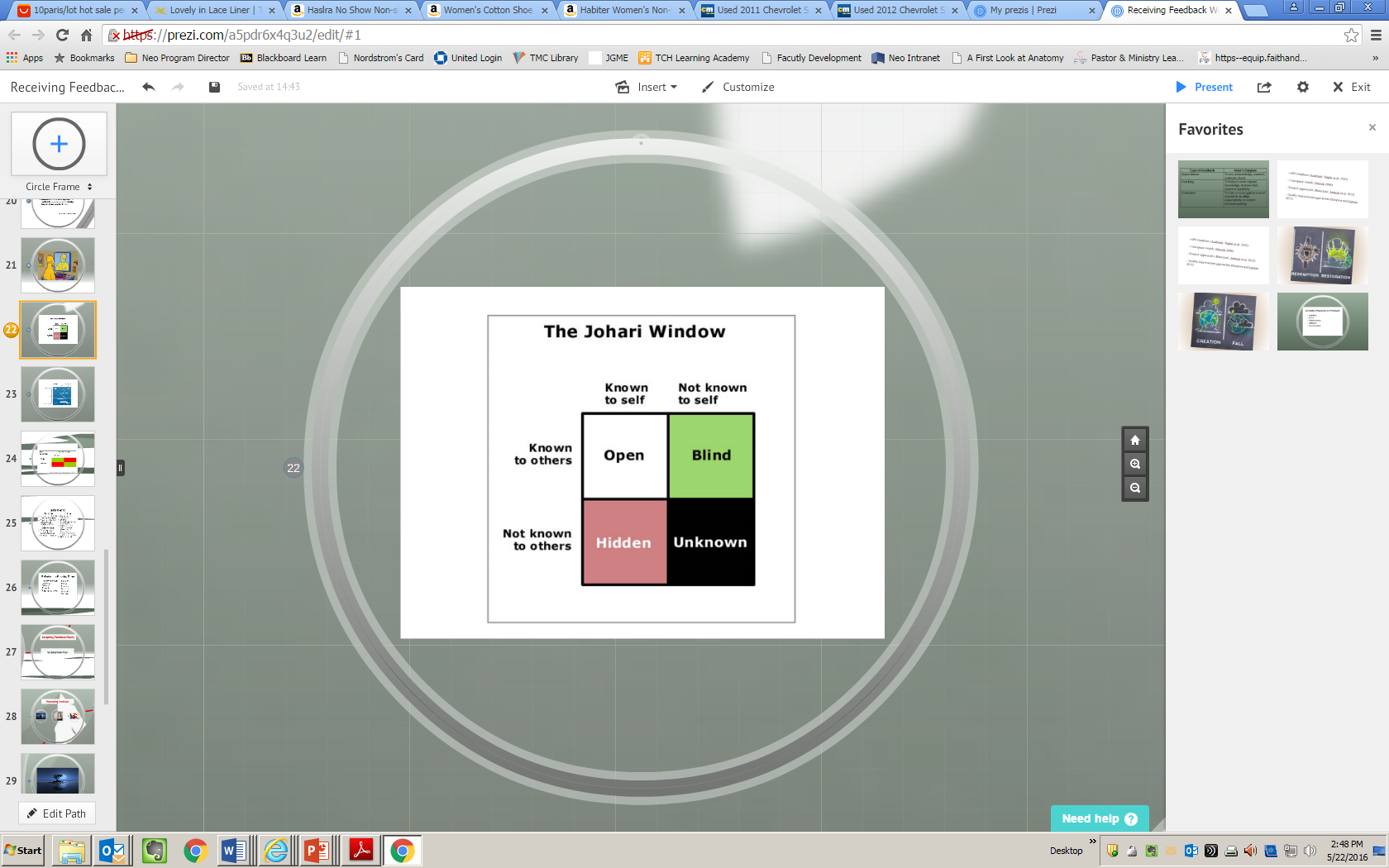 ALTER – Ask
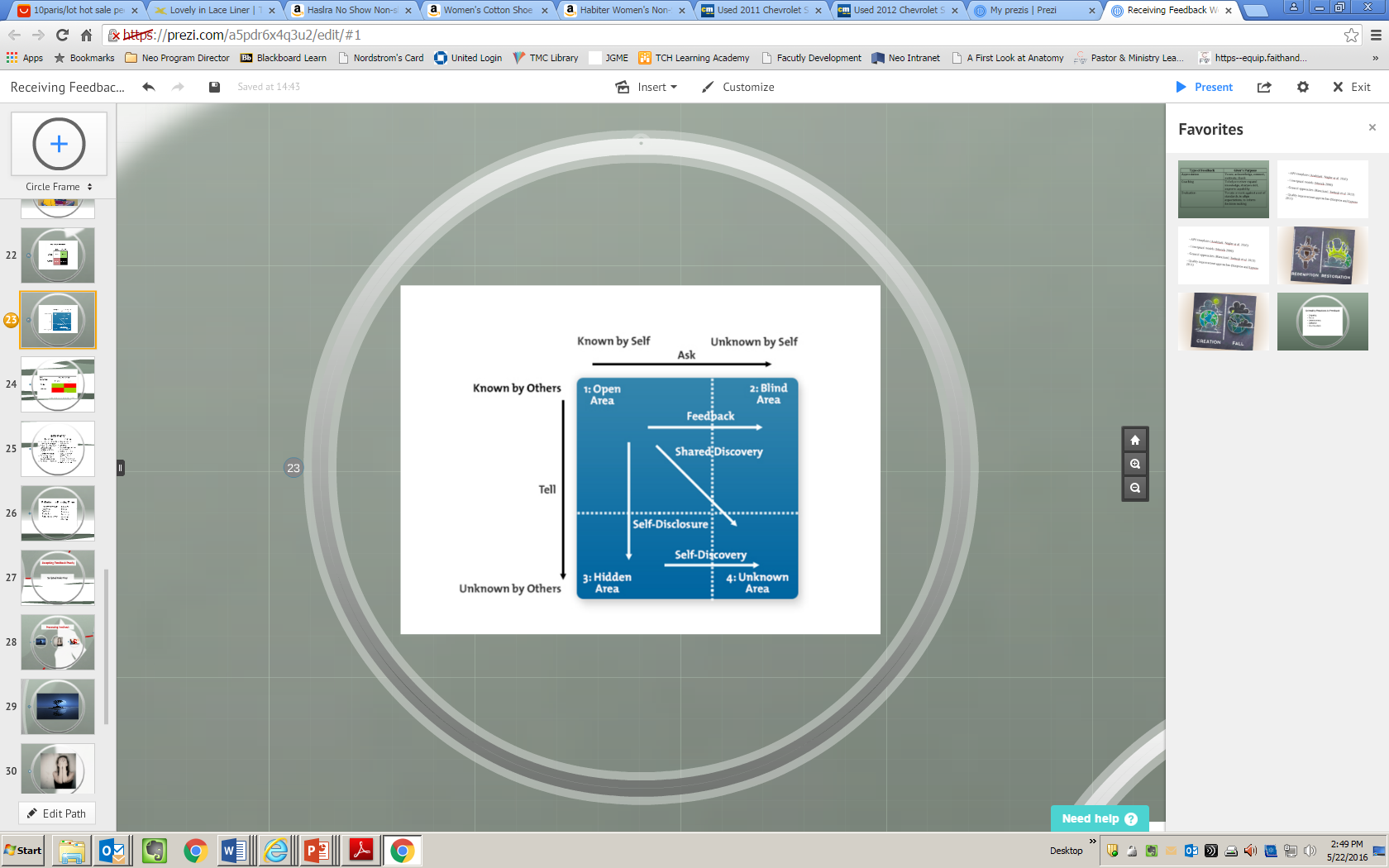 ALTER – AskWhat is beneath the surface?
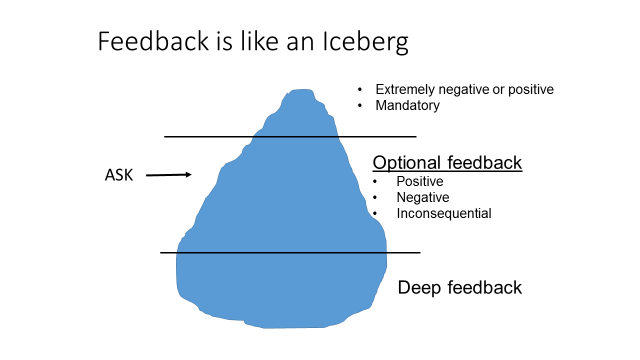 ALTER – AskDifferent Types of Feedback
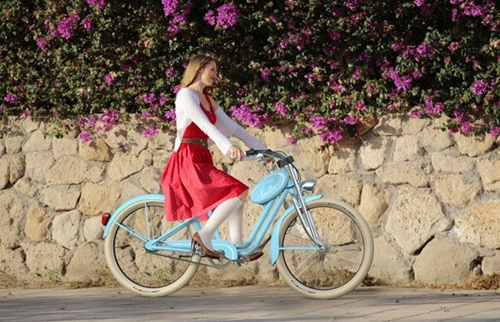 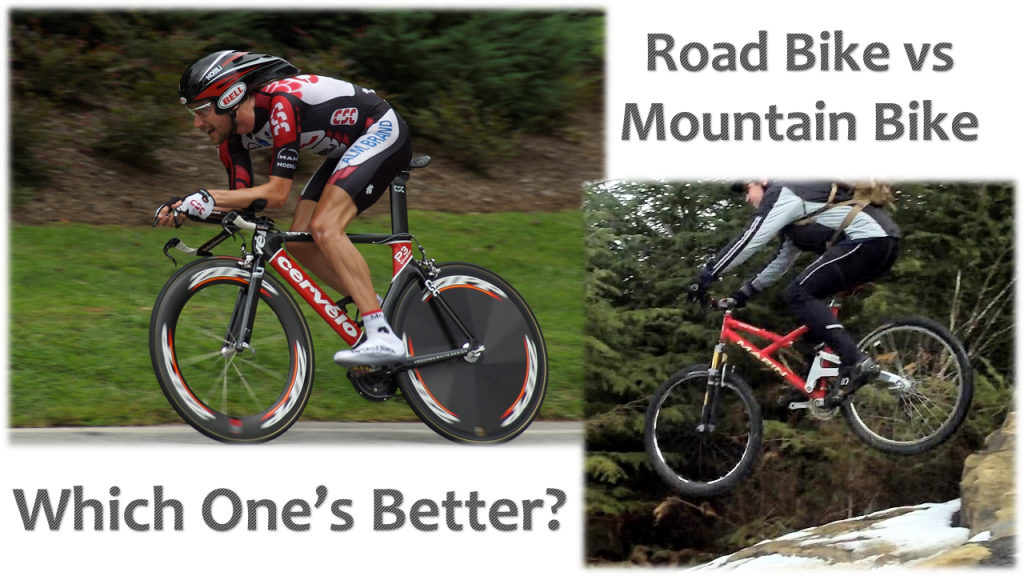 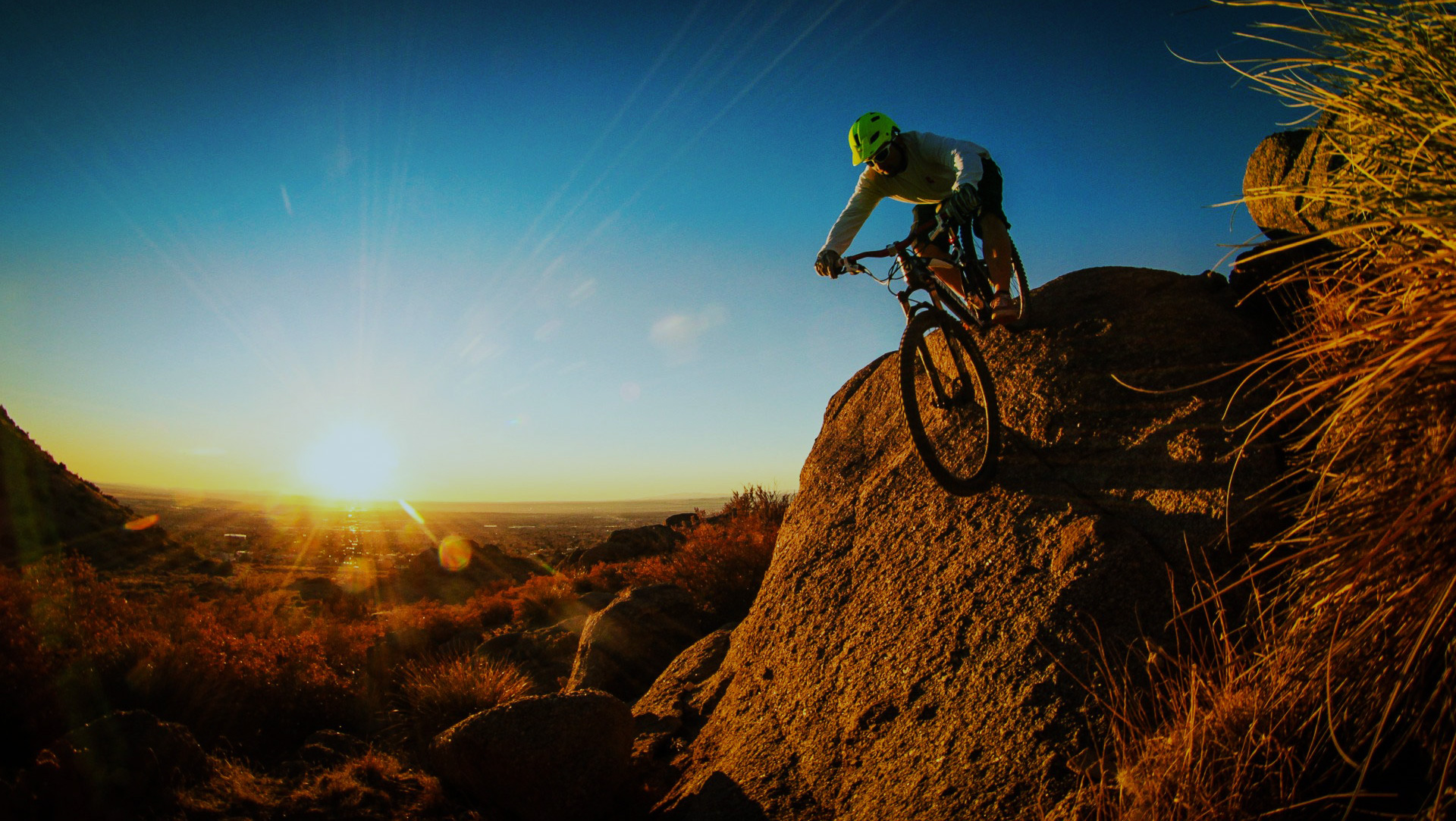 ALTER – AskDifferent Types of Feedback
Appreciation
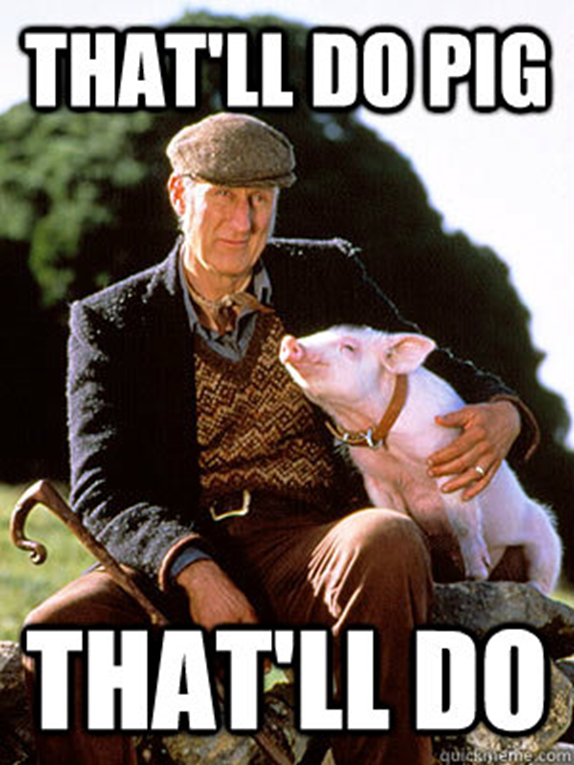 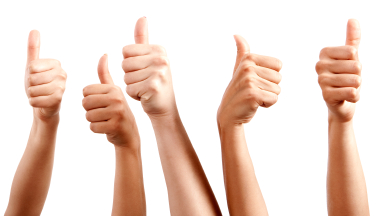 ALTER – AskDifferent Types of Feedback
Coaching
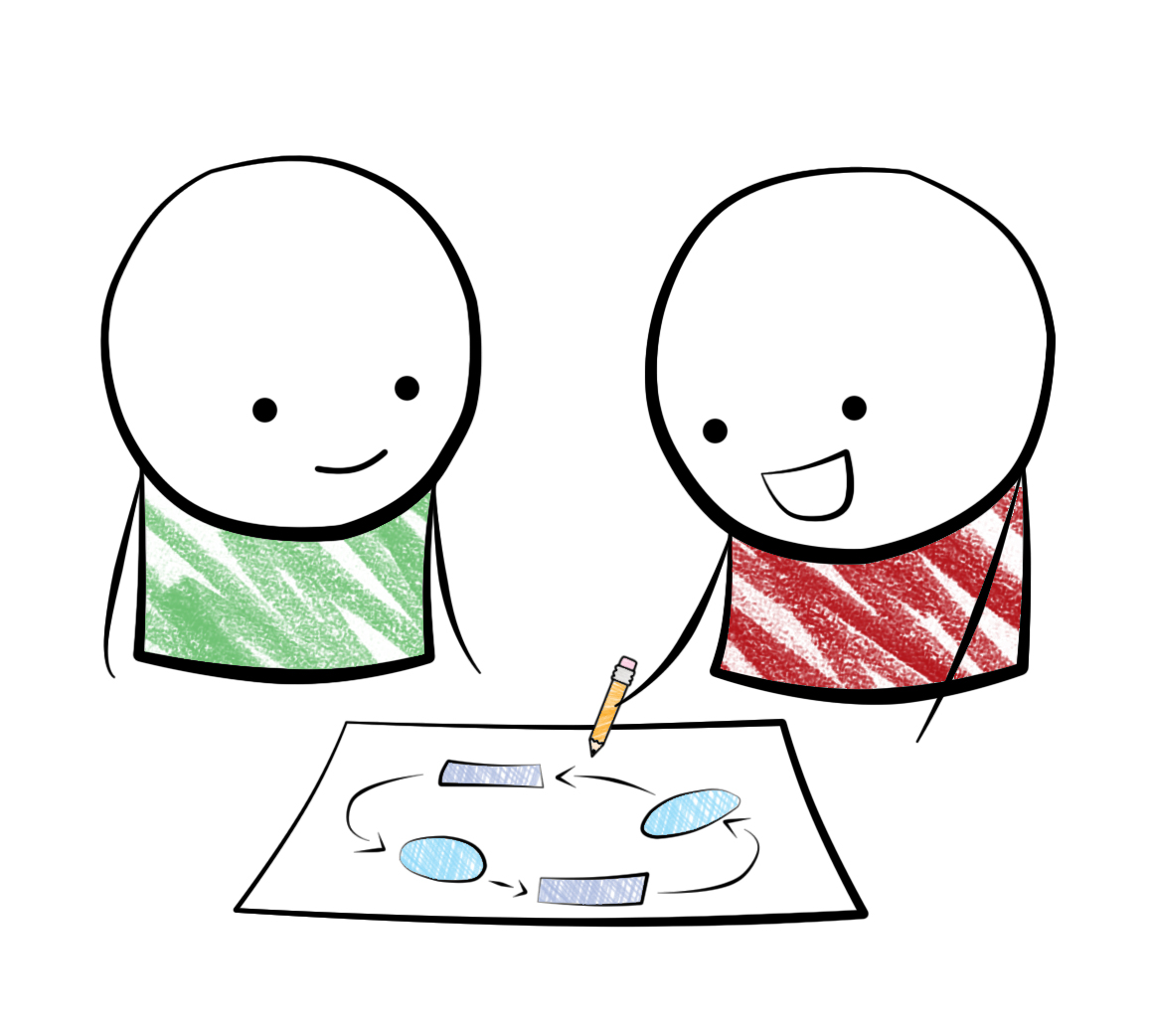 ALTER – AskDifferent Types of Feedback
Evaluation
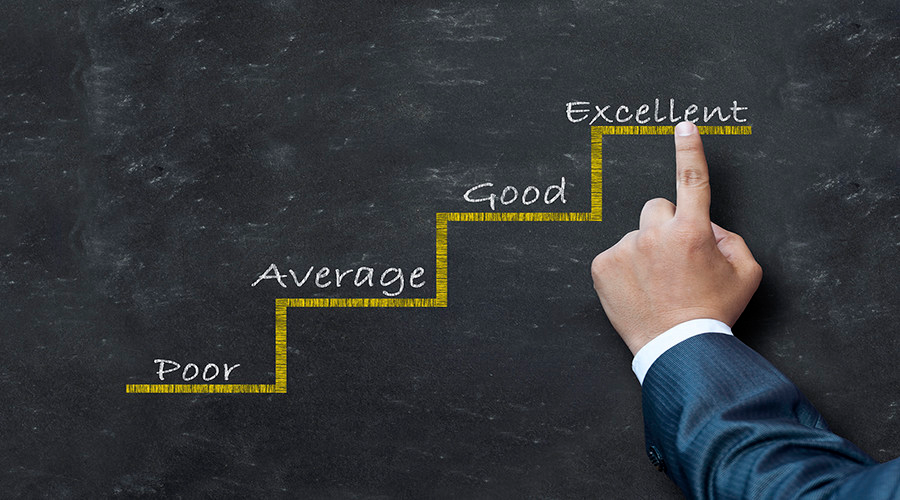 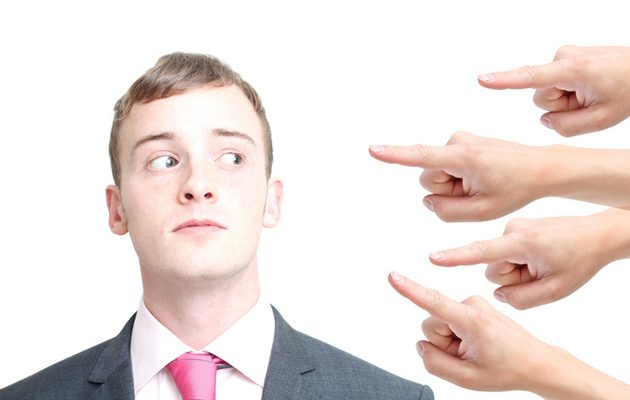 ALTER – AskTypes of Feedback - Review
ALTER – AskGetting Your Wires Crossed
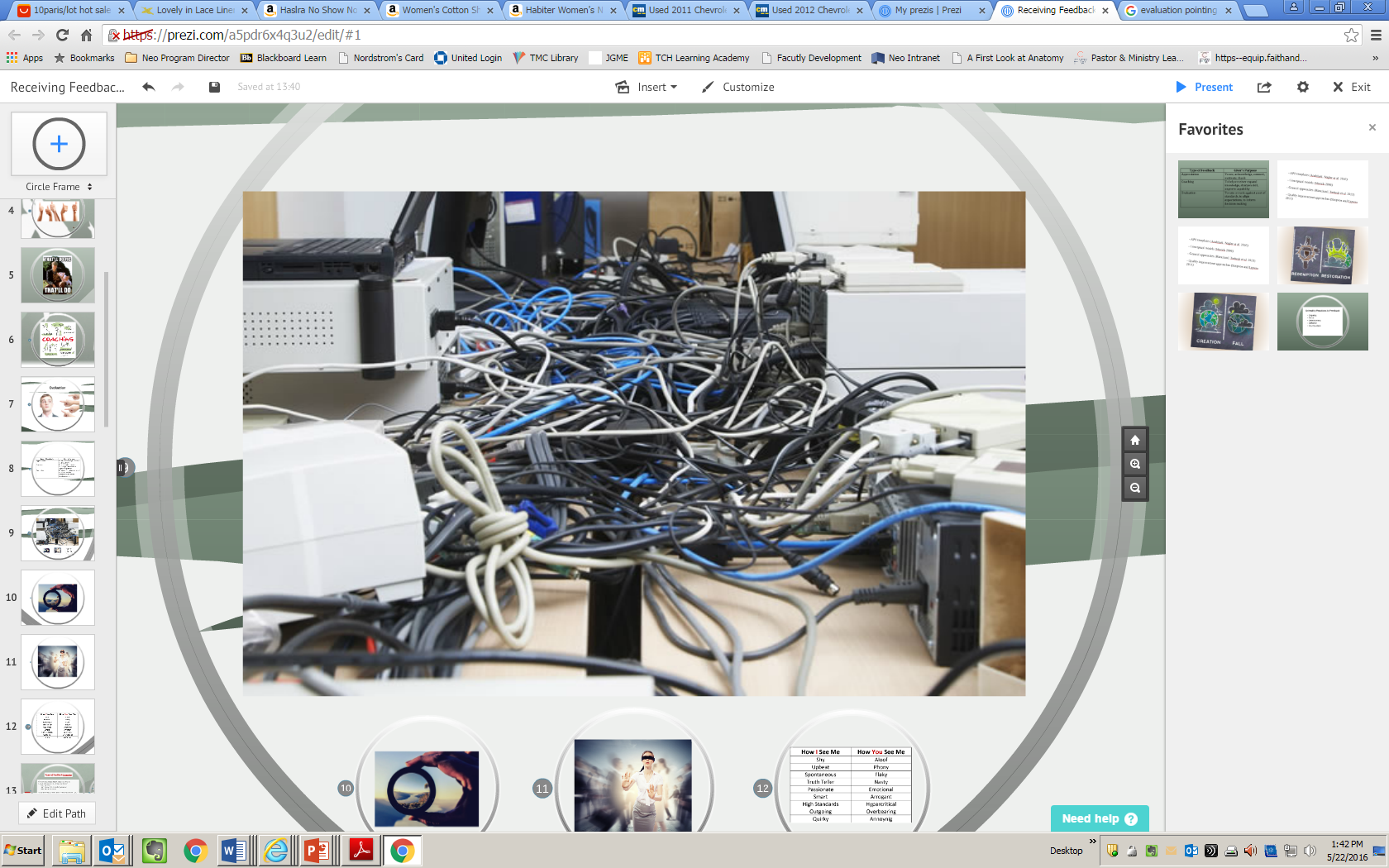 ALTER – AskSeeing Clearly
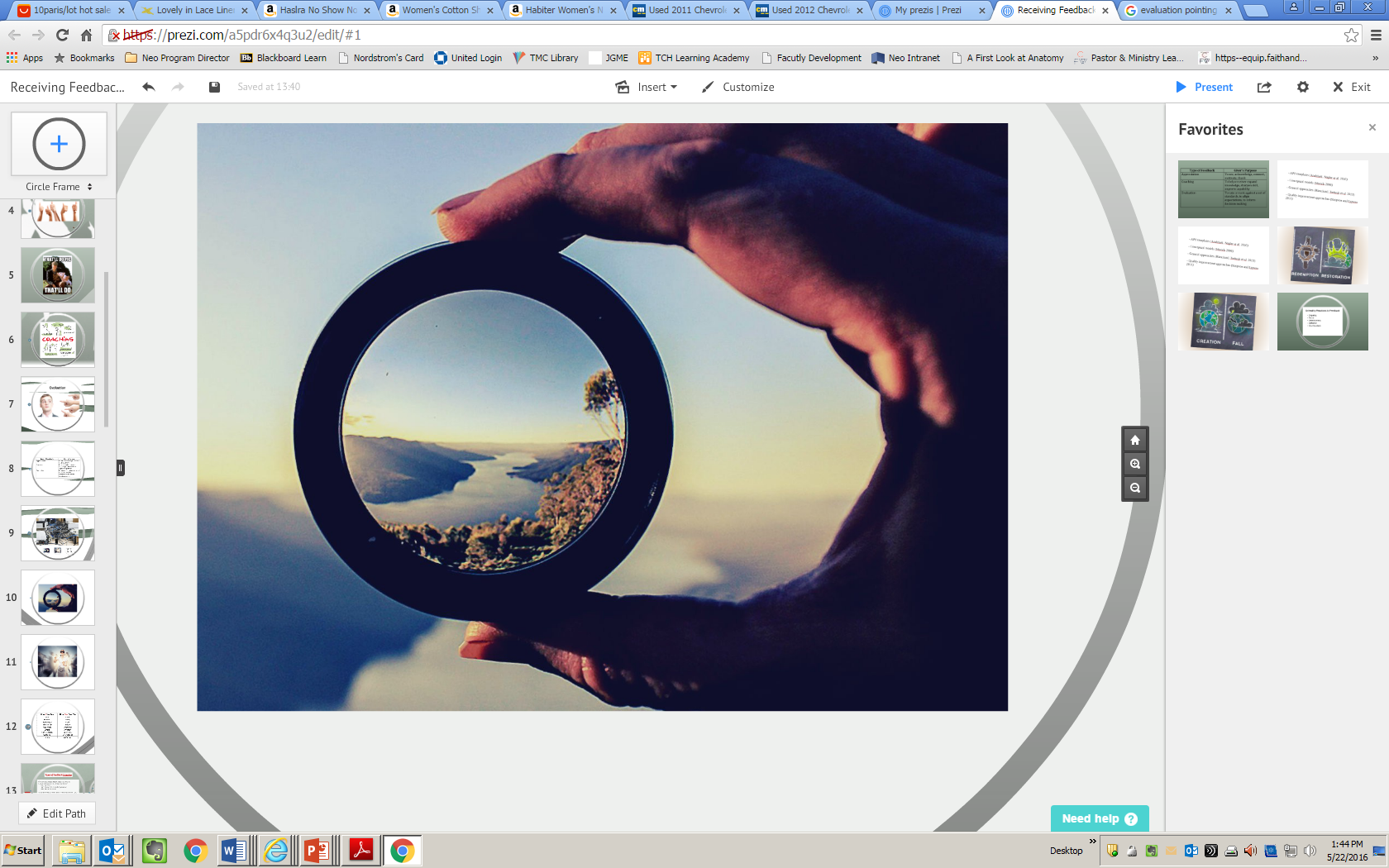 ALTER – AskBlind Spots
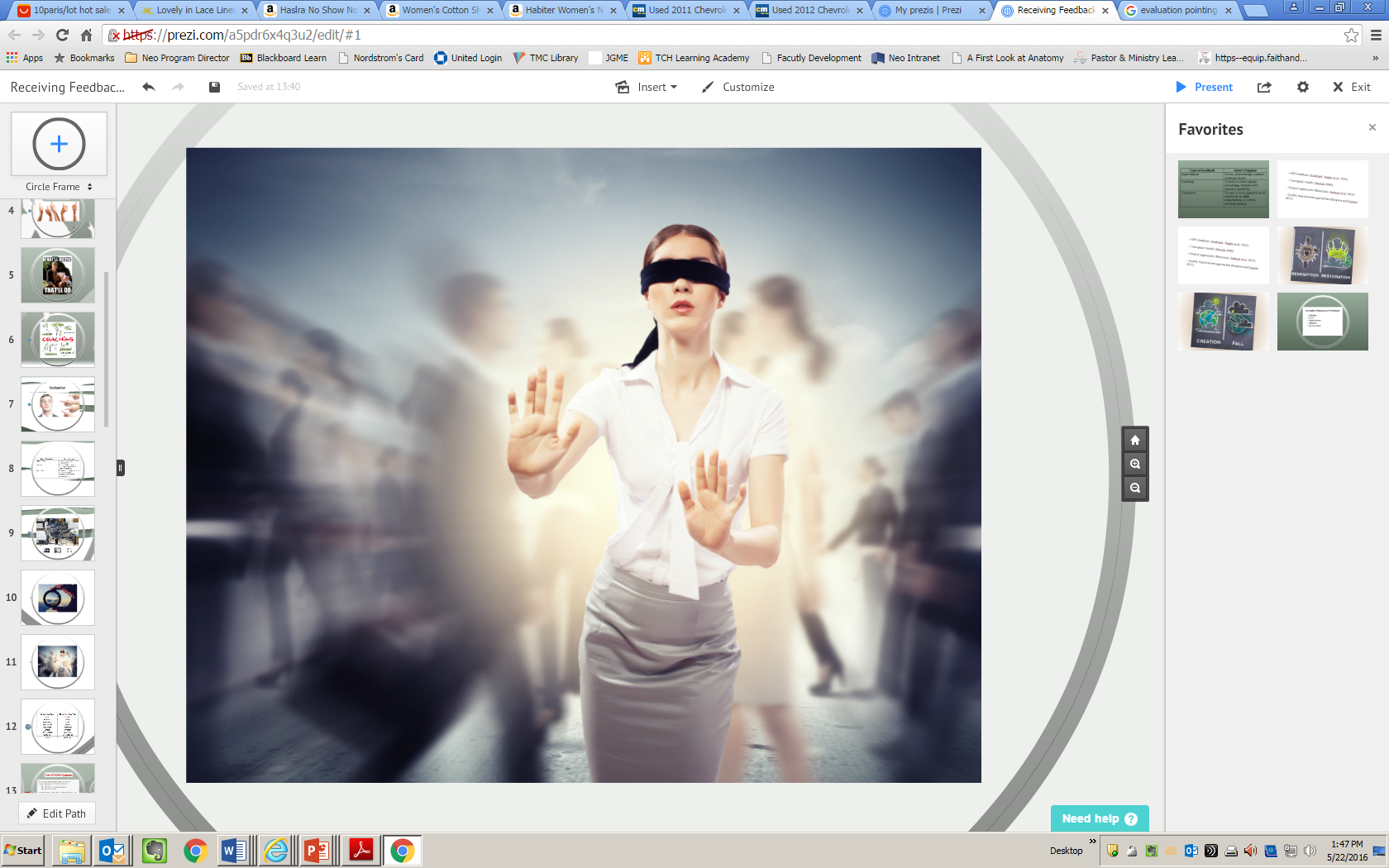 ALTER – AskMisconceptions
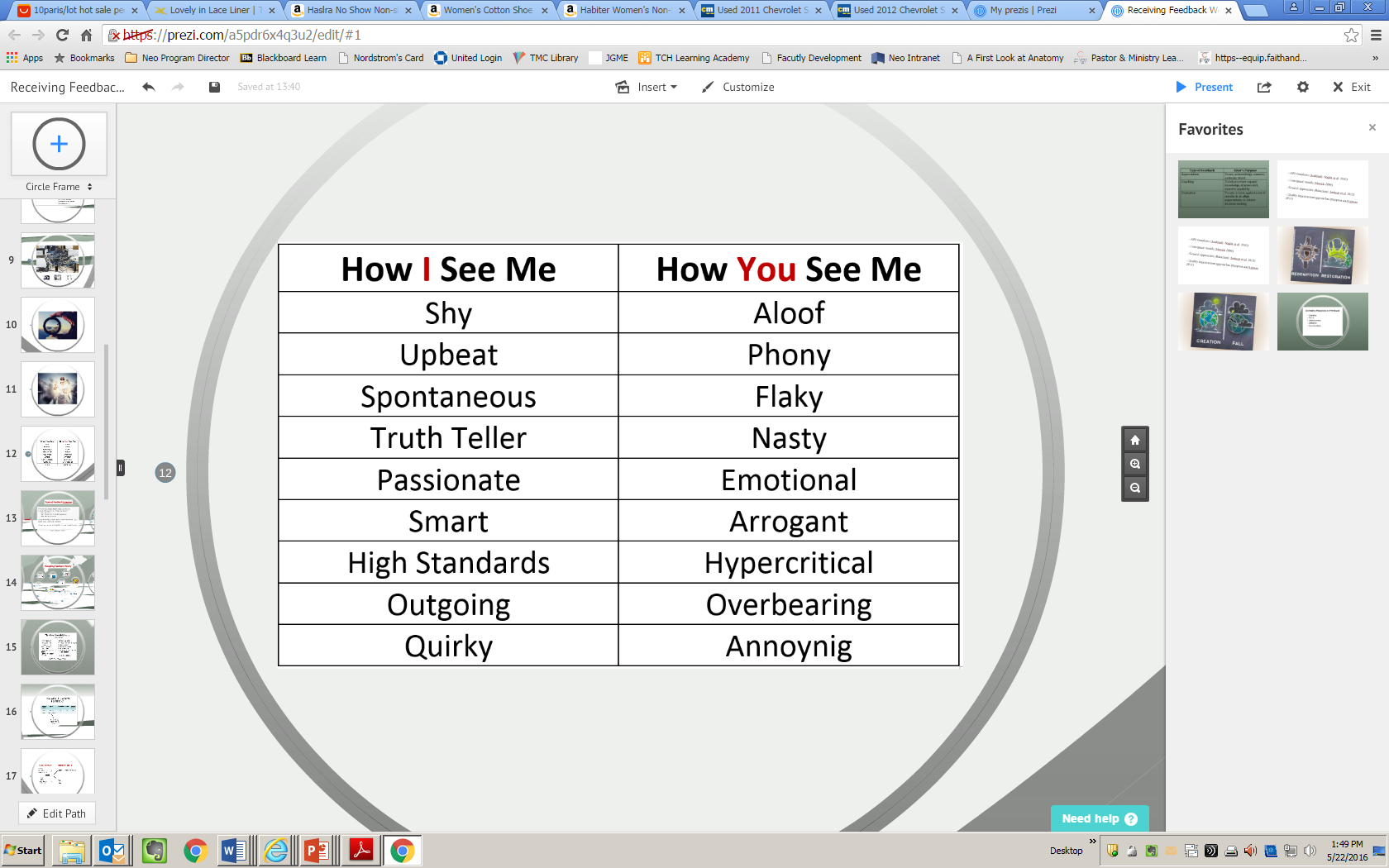 ALTER – AskActivity
Recall the best Appreciation Feedback you have ever received...did it contain the elements of Quality?
- Was it specific?
- Was it expressed in a way that you valued?
 Was it authentic/sincere?
2) When have you avoided Evaluation?  How did you receive coaching as a result of your avoidance?
3) What was the most painful Blind-Spot that was ever revealed to you?
Share with your partner...
ALTERing Our Perspective
A - Ask
L - Listen
T - Thank
E - Examine
R - Respond
ALTER – ListenCommon Problems with Listening
Completing sentences
Interrupting
Hijacking (including ‘me too’ stories)
Planning response
Impatiently waiting for your turn
ALTER – ListenAvoid behaviors that prevent you from listening
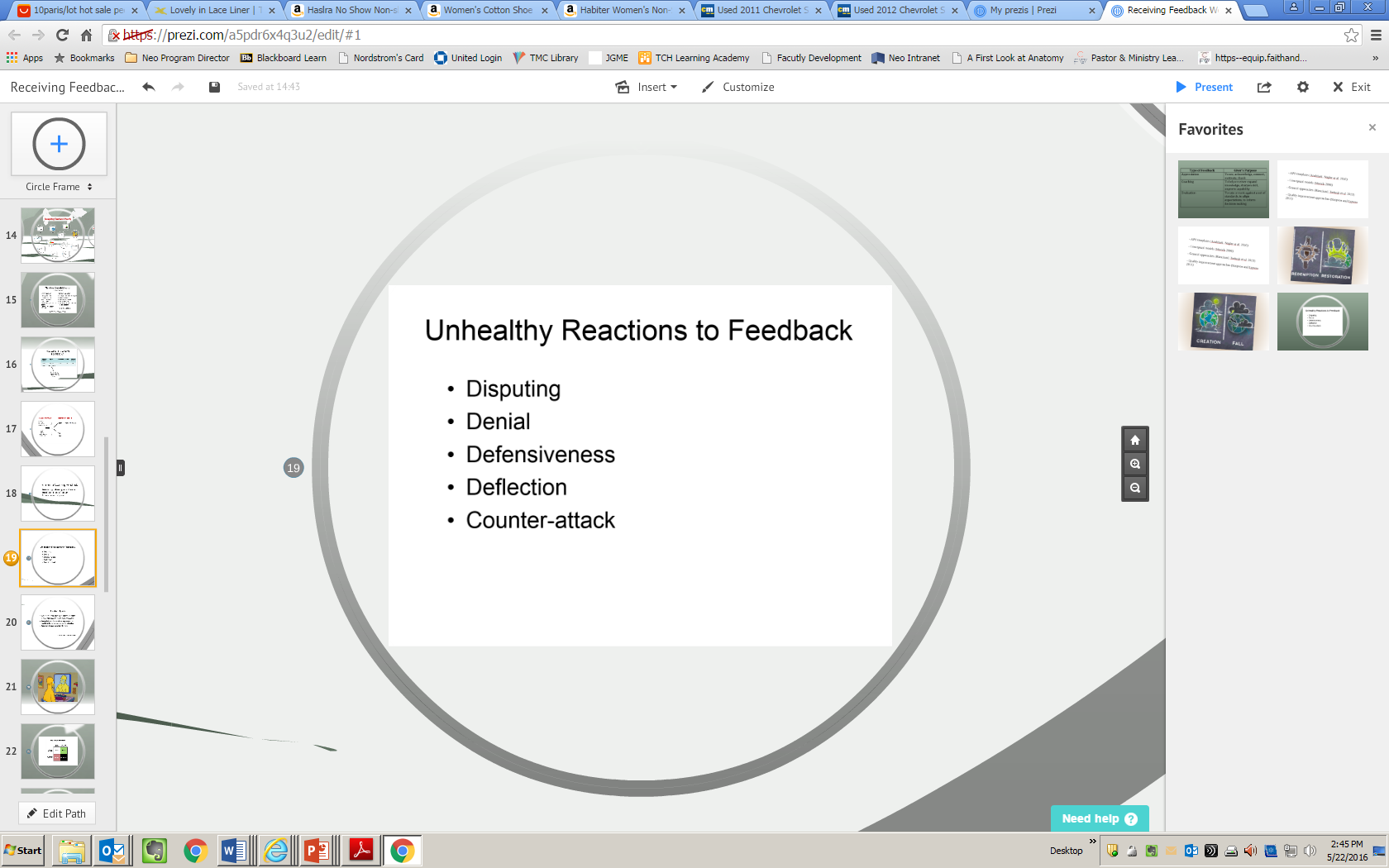 ALTER – ListenCommon Problems with Listening
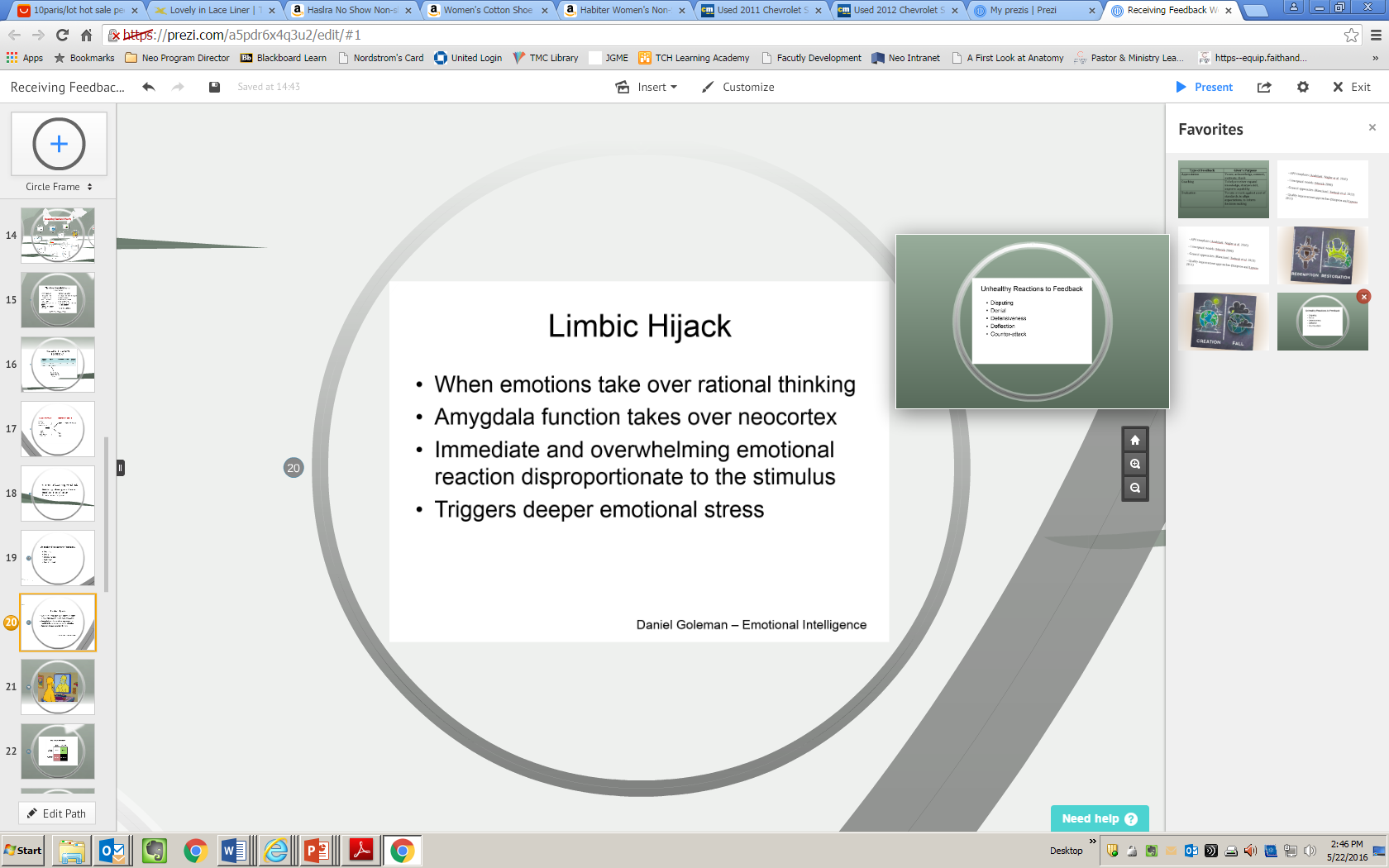 ALTER – ExamineActivity
Scripted Role Play
ALTERing Our Perspective
A - Ask
L - Listen
T - Thank
E - Examine
R - Respond
ALTER – ThankSee feedback as a gift
ALTER – Thank
Provides positive reinforcement
 More feedback during current interaction
Encourages future feedback
Has to be authentic
ALTER – ThankBenefits of Gratitude
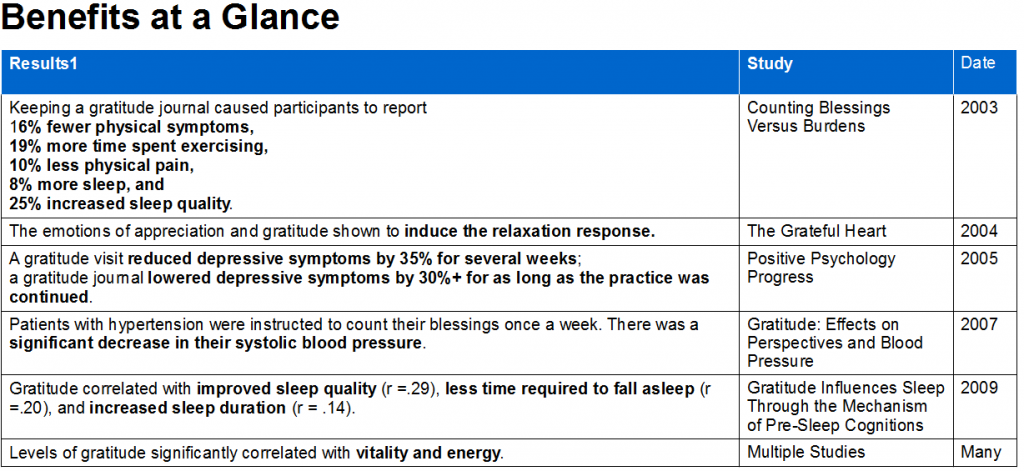 http://happierhuman.com/benefits-of-gratitude/
http://www.forbes.com/sites/amymorin/2014/11/23/7-scientifically-proven-benefits-of-gratitude-that-will-motivate-you-to-give-thanks-year-round/#369aa6826800
ALTER – ThankBenefits of Gratitude
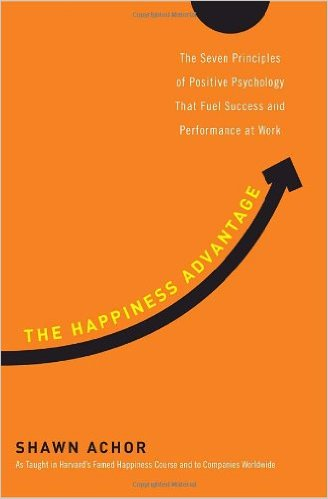 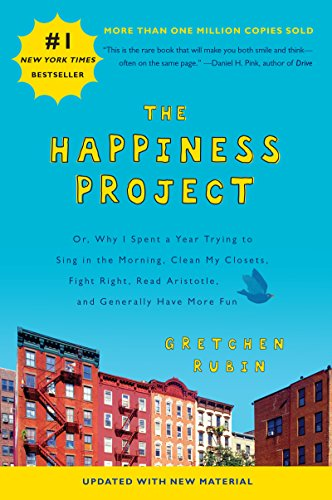 http://happierhuman.com/benefits-of-gratitude/
ALTERing Our Perspective
A - Ask
L - Listen
T - Thank
E - Examine
R - Respond
ALTER – ExamineBarriers to Accepting Feedback
Relationship between giver and receiver

Belief about intent of feedback

Intrinsic desire to improve
ALTER – ExamineCommit to finding the truth
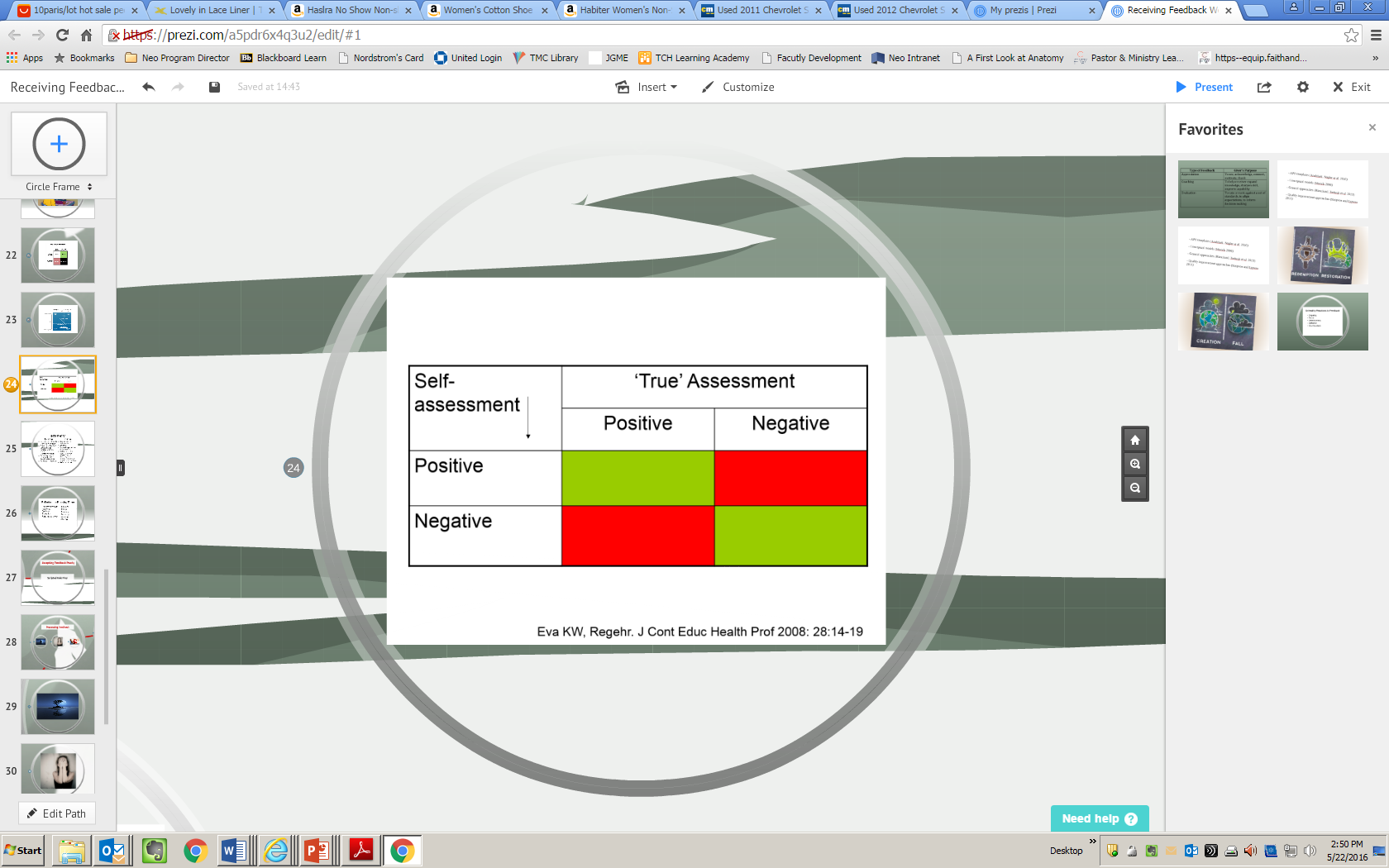 ALTER – ExamineBe aware of influences you
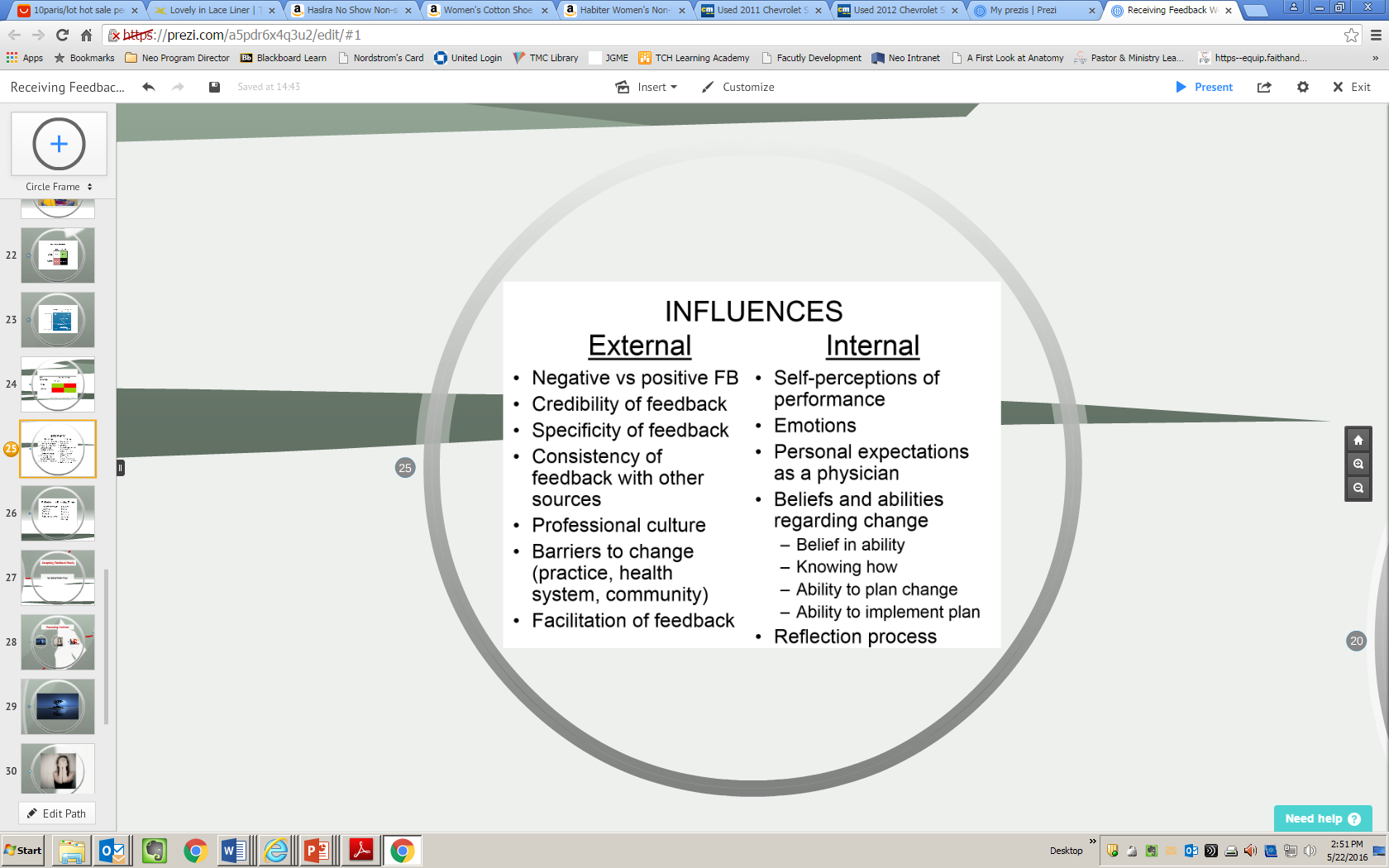 ALTER – ExamineHandout
Worksheet Guide for 
Examining Feedback
ALTERing Our Perspective
A - Ask
L - Listen
T - Thank
E - Examine
R - Respond
ALTER – RespondMake change
ALTER – RespondAccountability
Share Feedback with a mentor or an accountability partner.  
Set goals to implement the feedback using a time-line
Ask mentors and friends to keep you on track
ALTER – RespondDecline
Vulnerability + Quest for Truth + Desire to  Improve

=
The ability to respectfully decline feedback
ALTERing Our Perspective
A - Ask
L - Listen
T - Thank
E - Examine
R - Respond
Questions?